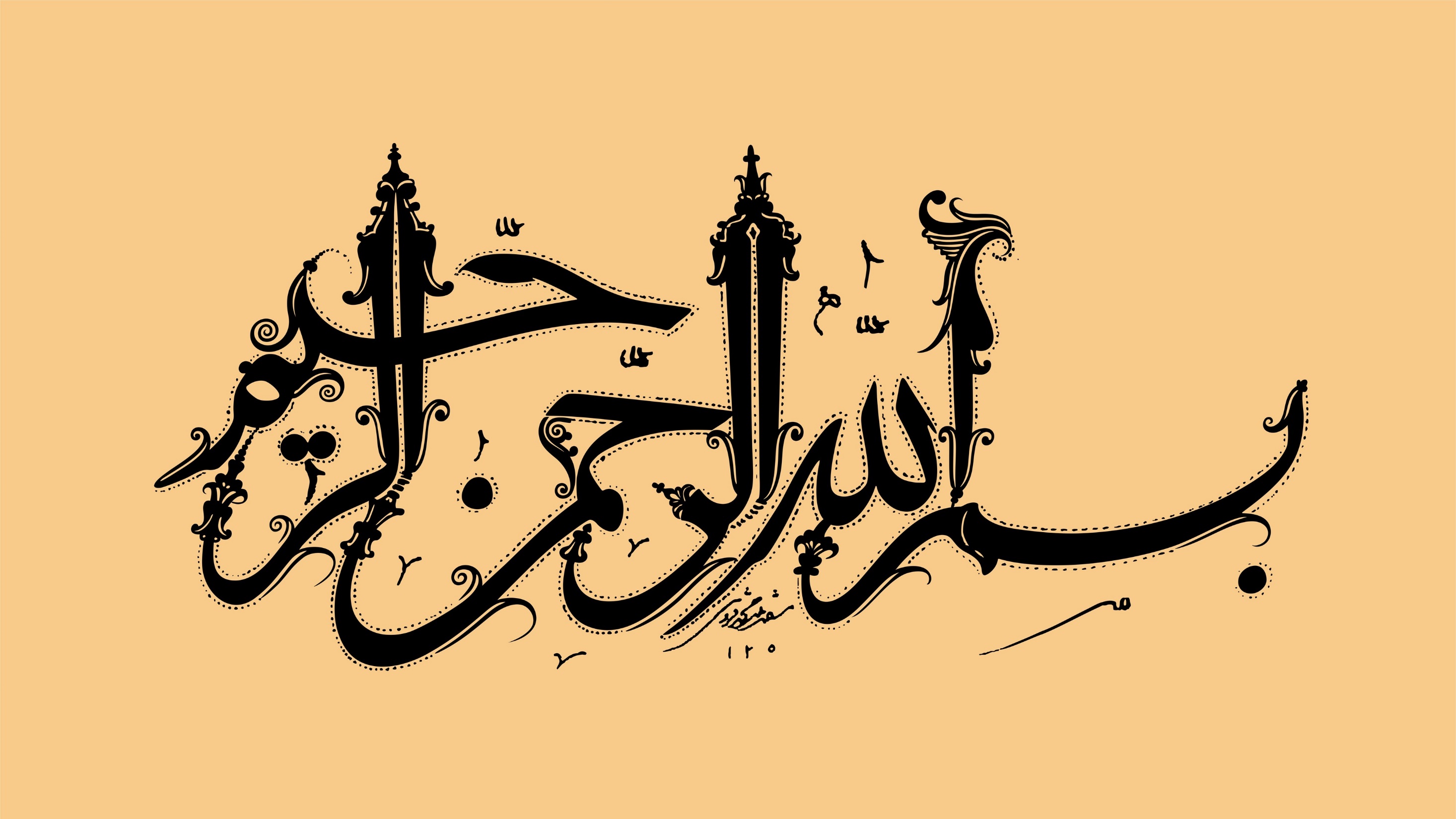 1
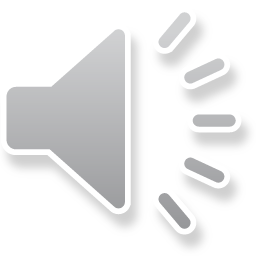 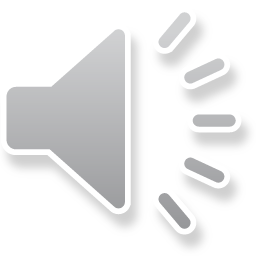 2
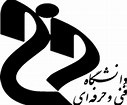 درس جلسه پنجم آمارو احتمالات رشته مهندسی علوم و صنایع غذاییبرگرفته از کتاب آمار کاربردی و طرح آزمایش ها برای علوم کشاورزی جلد اول تالیف دکتر سید احمد سادات نوری انتشارات دانشگاه تهران
مدرس: خانم مهندس ثمانه لواسانی
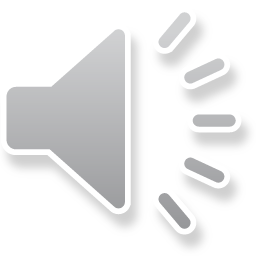 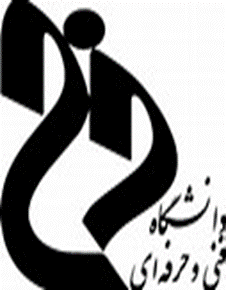 متوسط قدر مطلق انحرافات
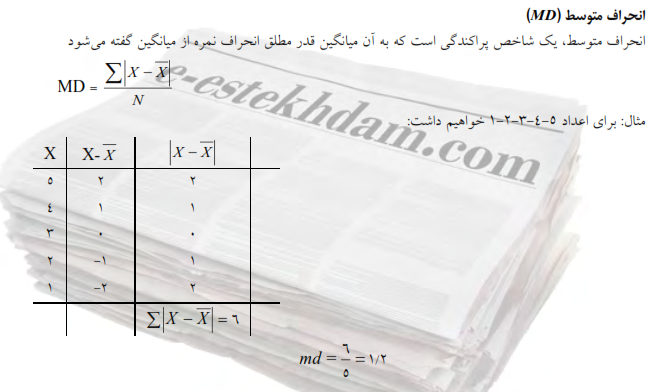 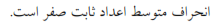 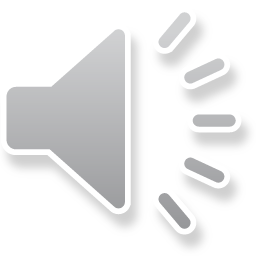 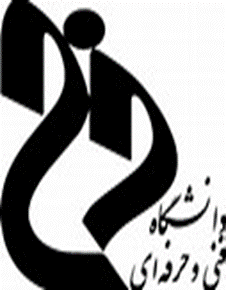 نکات مهم
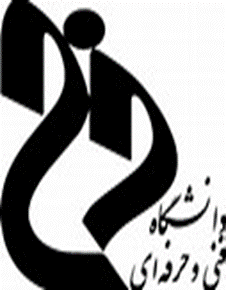 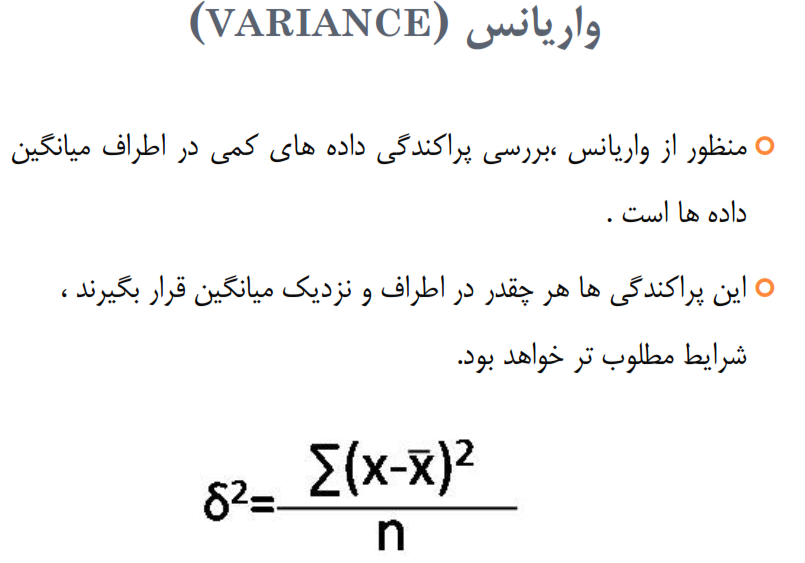 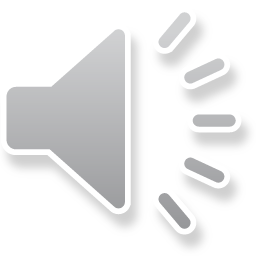 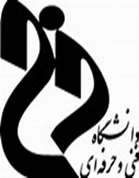 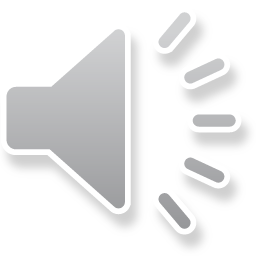 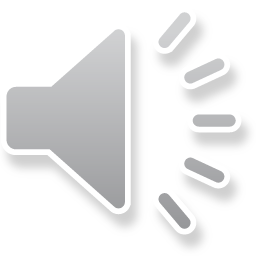 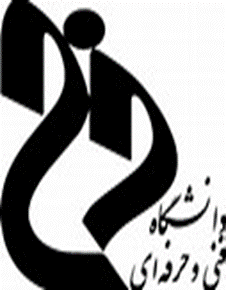 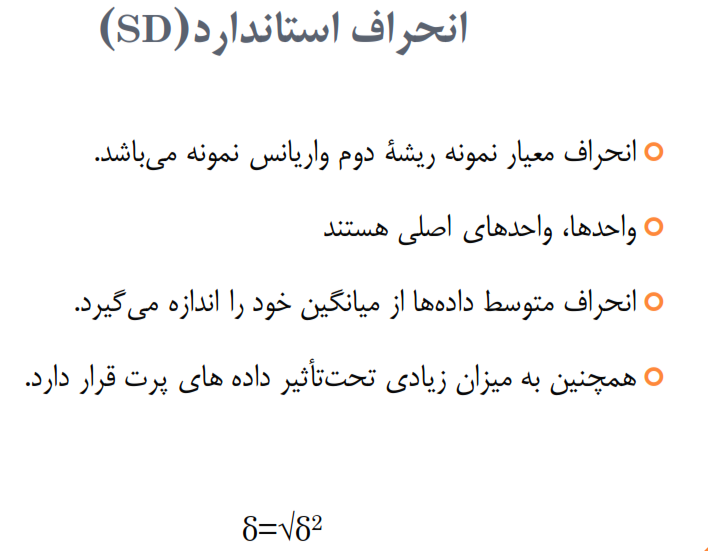 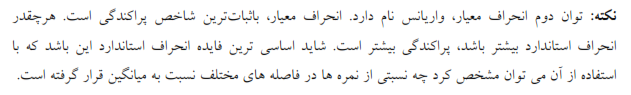 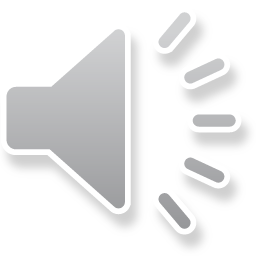 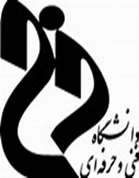 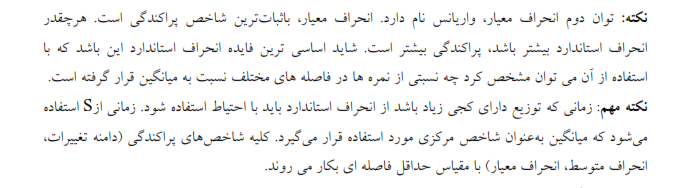 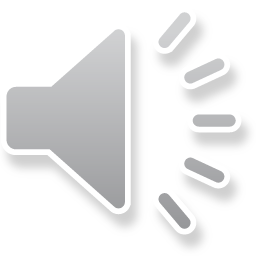 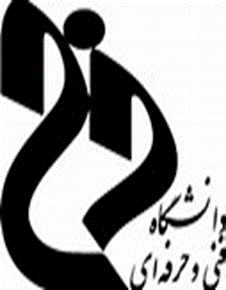 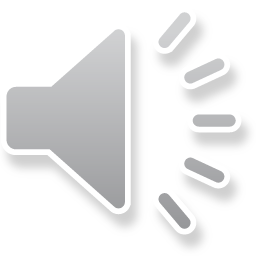 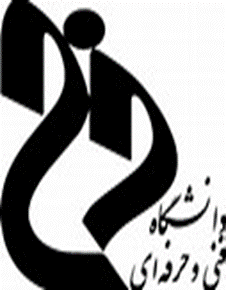 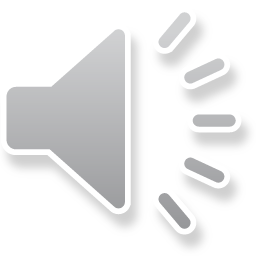 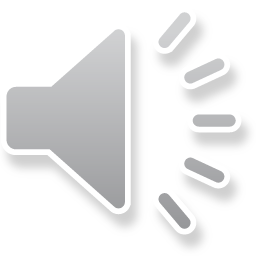 15
با سپاس فراوان از
 توجه شما عزیزان
موفق باشید
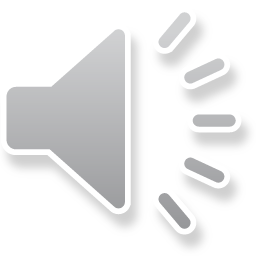